Fichten, C., Jorgensen, M., Pickup, D., Schmid, R., & Libman, E. (2021, December 15). AI project objectives, goals, and accomplishments: How Can Virtual Assistants and AI-Based Smartphone Apps Help Post-Secondary Students with Disabilities Succeed in their Studies [Invited speakers]? Last meeting of the PIA community of practice “Training Projects,” Montreal, QC, Canada.
AI Project Objectives, Goals AccomplishmentsxHow Can Virtual Assistants and AI-Based Smartphone Apps Help Post-Secondary Students with Disabilities Succeed in their Studies?
Catherine Fichten, Mary Jorgensen, David Pickup, Richard Schmid, Eva Libman

Adaptech Research Network, Dawson College, Concordia University, McGill University
Last meeting of the PIA community of practice “Training Projects,” December 15, 2021
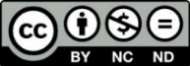 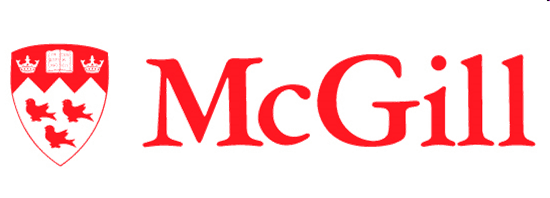 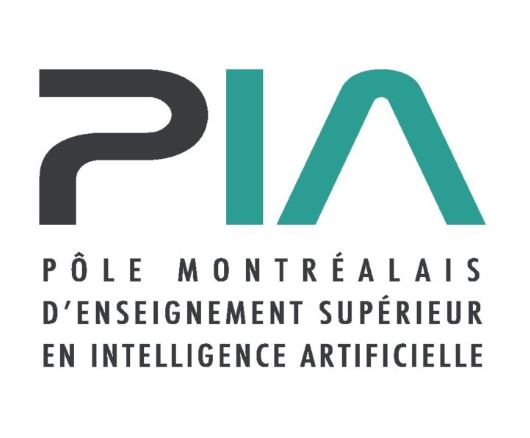 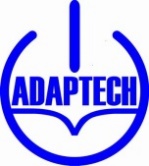 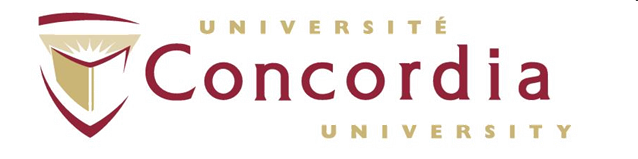 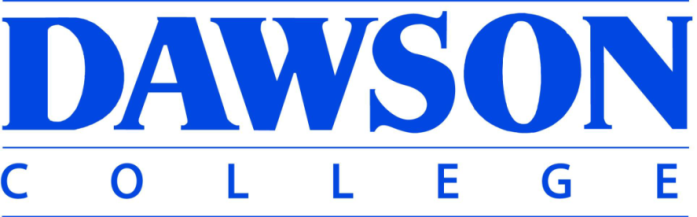 Agenda
Review objectives
Review tasks carried out
Review findings
Review implications 
Review next steps
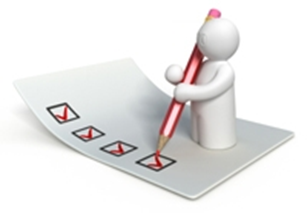 2
Main Objectives of Project
How AI can help post-secondary students with disabilities succeed in their academic work
Identify AI-related info
Advisory Board
Literature reviews
Systematic review
Google search
Identify uses of AI-based intelligent virtual assistants
Identify uses of AI-based smartphone apps and other technologies
Identify AI-based technologies that instructors can use
Prepare knowledge transfer
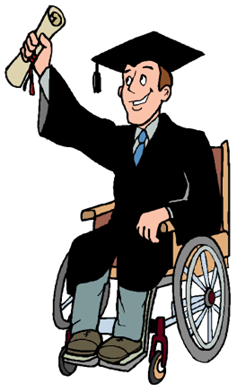 3
Advisory Board Meetings - Method
2 meetings via Zoom
Total number of participants (n = 38)
Diverse stakeholders 
Questions: AI-based technologies 
Currently used by postsecondary students with disabilities
Rarely considered but could help students with disabilities
Could help in the future
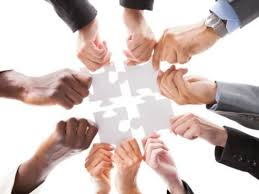 4
Advisory Board Meetings - Results
AI tools used by postsecondary students
Chatbots
Emotional, mental health, and medical regulation
Tools to increase speed & efficiency of entering text
Accessing visual/textual information in alternative format
Accessing information in diverse formats
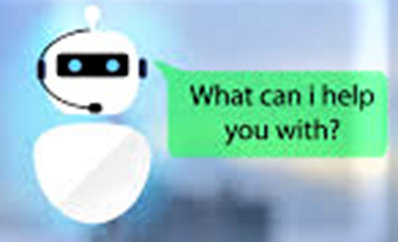 5
Advisory Board Meetings: Knowledge Transfer
On Adaptech web site: Canadian and international experts weigh in: An annotated list of AI-related resources for college and university students with and without disabilities. Adaptech Research Network. https://adaptech.org/wp-content/uploads/AIurlsFromAIMeeting.docx

Journal article: Martiniello, N., Asuncion, J., Fichten, C., Jorgensen, M., Havel, A., Harvison, M., Legault, A., Lussier, A., & Vo, C. (2020). Artificial intelligence for students in postsecondary education: A world of opportunity. AI Matters, 6(3), 17-29. https://sigai.acm.org/static/aimatters/6-3/AIMatters-6-3-07-Martiniello.pdf
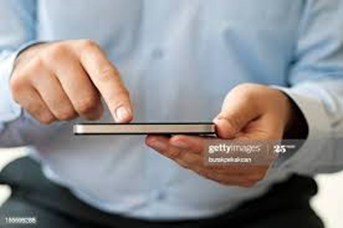 6
Literature Reviews: Systematic Review
What does the scientific literature say? 
Total = 41 articles
Empirical = 20; relevant 6
Conceptual = 21; relevant 13
Empirical studies
Methods are varied
Focus on tool development, usability, and effectiveness
Most are quantitative
Disability groups studied
Hearing and visual impairments, ASD, chronic health, etc.
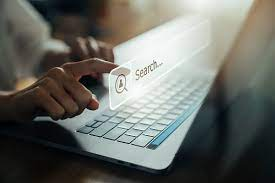 7
Literature Reviews: Google Searches
Google searches
Intelligent virtual assistant functions
AI-based tools for PC, Mac, iOS and Android
Built-in features
Text-to-speech (e.g., Voiceover)
Speech-to-text (e.g., Microsoft 365)
Apps
Scanning and OCR (e.g.,  Seeing AI, Office Lens)
Word prediction (e.g., Gmail)
Captioning (e.g., Otter.ai)
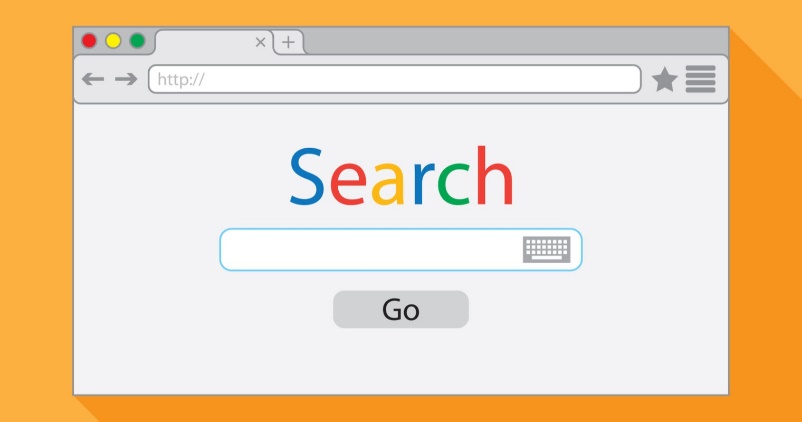 8
Literature Reviews: Knowledge Transfer
On Adaptech web site: Concordia’s CSLP Systematic Review Team. (2021). Systematic Review: How can virtual assistants and AI-based smartphone apps help post-secondary students with disabilities succeed in their studies. https://adaptech.org/wp-content/uploads/AI_Disability_SearchReport.docx

On Adaptech web site: Vo, C. (2021, January 28). Use of virtual assistants for schoolwork. Adaptech Research Network. https://adaptech.org/wp-content/uploads/UseOfVirtualAssistantsForSchoolwork.docx 

Journal article: Fichten, C., Pickup, D., Asuncion, J., Jorgensen, M., Vo, C., Legault, A., Libman, E. & Concordia University’s CSLP Systematic Review Team. (in press). State of the research on artificial intelligence based apps for post-secondary students with disabilities. Exceptionality Education International. https://escholarship.mcgill.ca/concern/articles/08612t39t?locale=en
9
Empirical Studies: Identify Uses of AI-Based Virtual Assistants
Method
Goal
How do students use virtual assistants on mobile devices
Method
121 students with disabilities 
51 students without disabilities 
LimeSurvey
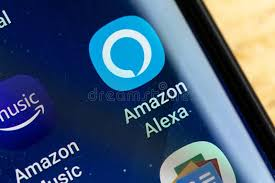 10
Empirical Studies: Identify Uses of AI-Based Virtual Assistants
Overall, little use made of these
Similar proportions of the 2 groups 
More smartphones than tablets
More Apple than Android
11
Empirical Studies: Identify Uses of AI-Based Virtual Assistants - KT
Refereed conference presentation: Fichten, C., Jorgensen, M., Arcuri, R., Vo, C.,  Budd, J., Legault, A., & Havel, A. (June 2, 2021) Are AI-based virtual assistants such as Siri, Alexa, and Google Assistant ready for college? SALTISE Conference 2021. https://adaptech.org/wp-content/uploads/SALTISEfichtenEtAl2021.pptx  
Refereed conference presentation: Fichten, C. & Jorgensen, M. in collaboration with Martiniello, N. & Vo., C. (2021). Are AI based apps smart enough for college students? Presentation at the Annual International Technology and Persons with Disabilities Conference (CSUN). https://adaptech.org/wp-content/uploads/CSUN2021PresentationFINAL_FichtenJorgensen.pptx
12
Empirical Studies: AI-Based Smartphone Apps and Other Technologies
Goal
What AI-based technologies are used to do schoolwork
Method
163 students with disabilities  
74 students without disabilities    
We created an accessible online questionnaire
LimeSurvey
13
Empirical Studies: AI-Based Smartphone Apps and Other Technologies
Results
Popular tech: many use AI
Zoom – can include captions (“craptions”)
Google Docs – speech-to-text, collaboration
Microsoft Word – speech-to-text, grammar, spell check 
Calendars – reminders, alerts 
Microsoft Teams – transcription (with Stream)
Office suites (Google, Microsoft)
To do lists and notes (can work across platforms)
Most worked well for both groups of students
When problems, more problems for students with disabilities
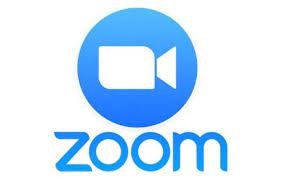 14
Empirical Studies: AI-Based Smartphone Apps and Other Technologies
Knowledge transfer
Journal article: Fichten, C., Jorgensen, M., Havel, A., Legault, A., & Budd, J. (in press). Academic performance and mobile technology use during the COVID-19 pandemic: A comparative study. Journal of Post-Secondary Education and Disability. https://escholarship.mcgill.ca/downloads/dn39x595h?locale=en    

On Adaptech web site: Fichten, C.  & Vo., C. (2021). Coding manual: What 237 post‐secondary students said about their technologies for schoolwork 2019‐2020. https://adaptech.org/publications/coding-manual-what-237-post-secondary-students-said-about-their-technologies-for-schoolwork-in-2019-2020/
15
Empirical Studies: AI-Based Technologies That Instructors Can Integrate Into Their Teaching
Method
Email study
N=24
Open-ended responses coded by 2 coders
Q1. What technologies / apps did your professors ask you to use during the pandemic?
Q2. When you needed to use technologies / apps during the pandemic, what problems did you encounter?
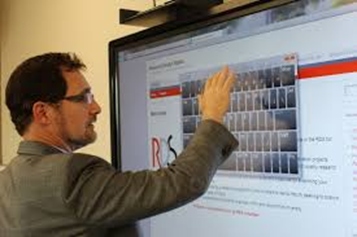 16
Empirical Studies: AI-Based Technologies That Instructors Can Integrate Into Their Teaching
Results
1/3 of tech AI based 
Zoom
Teams
Microsoft Office 365
VMware Horizon
Webex
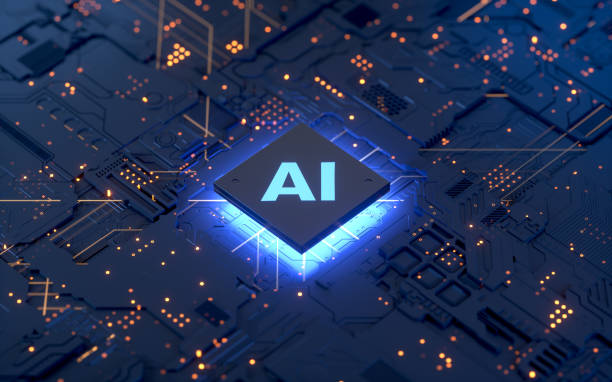 17
Empirical Studies: AI-Based Technologies That Instructors Can Integrate Into Their Teaching
Main  concerns
Software / apps / management platform issues
Connection issues
Professors’ management of course
Classmates’ computer skills and behaviours
Equipment issues
Tests and exams
Submitting assignments
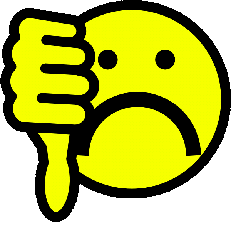 18
Empirical Studies: AI-Based Technologies That Instructors Can Integrate Into Their Teaching
Journal article: Fichten, C., Havel, A., Wileman, S., Jorgensen, M., Arcuri, R. Vo, C. & Ruffolo, O. (2021). Digital tools faculty expected students to use during the COVID-19 Pandemic in 2021: Problems and solutions for future hybrid and blended courses. Journal of Education and Training Studies, 9(8), 24-30. https://redfame.com/journal/index.php/jets/article/download/5310/
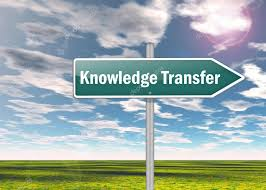 19
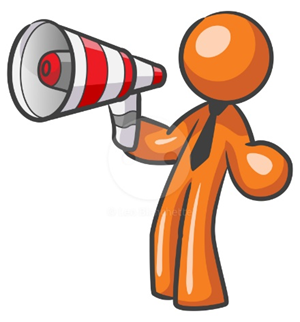 Additional Knowledge Transfer
Journal article. Fichten, C., Jorgensen, M., Havel, A., Vo, C. & Libman, E. (in press). AI-based and mobile apps: Eight studies on post-secondary students. Journal on Technology & Persons with Disabilities

Invited presentation. Fichten, C., Jorgensen, M., & Legault, A. (2021, April 8). Les applis basées sur l’IA sont-elles assez intelligentes pour les étudiants du post-secondaire ? / The intel on AI: Adaptech looks at post-secondary students with disabilities and artificial intelligence. Presentation at the CRISPESH (Centre de recherche pour l’inclusion des personnes en situation de handicap) Lunch-and-Learn Conference, Montreal. https://adaptech.org/wp-content/uploads/sites/2/CRISPESH2021F-1.pptx and https://adaptech.org/wp-content/uploads/CRISPESH2021E.pptx and video: https://www.youtube.com/watch?v=Z0S20H-JkMw
20
Next Steps
In person conference presentation: Fichten, C., Jorgensen, M., Havel, A., & Vo, C. (2022, March). AI-based and mobile apps: Six studies on post-secondary students. Forthcoming presentation at the  37th CSUN Assistive Technology Conference, Anaheim, California.
Data mining of Lime Survey data set
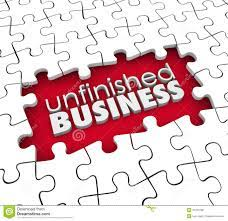 21
Implications
Improve functionality of existing AI-based technologies
Privacy and security concerns
Include students with disabilities in training data
Make information about AI-based technologies available 
Accessible training documents (e.g., YouTube, Google) 
Better scientific research needed
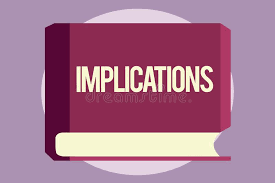 22
Thank You / Merci ! Questions?
Adaptech Research Network: www.adaptech.org
Catherine Fichten: catherine.fichten@mcgill.ca
Mary Jorgensen: mjorgensen@dawsoncollege.qc.ca
Rick Schmid: richard.schmid@concordia.ca 
Eva Libman: Eva.Libman@mcgill.ca
23